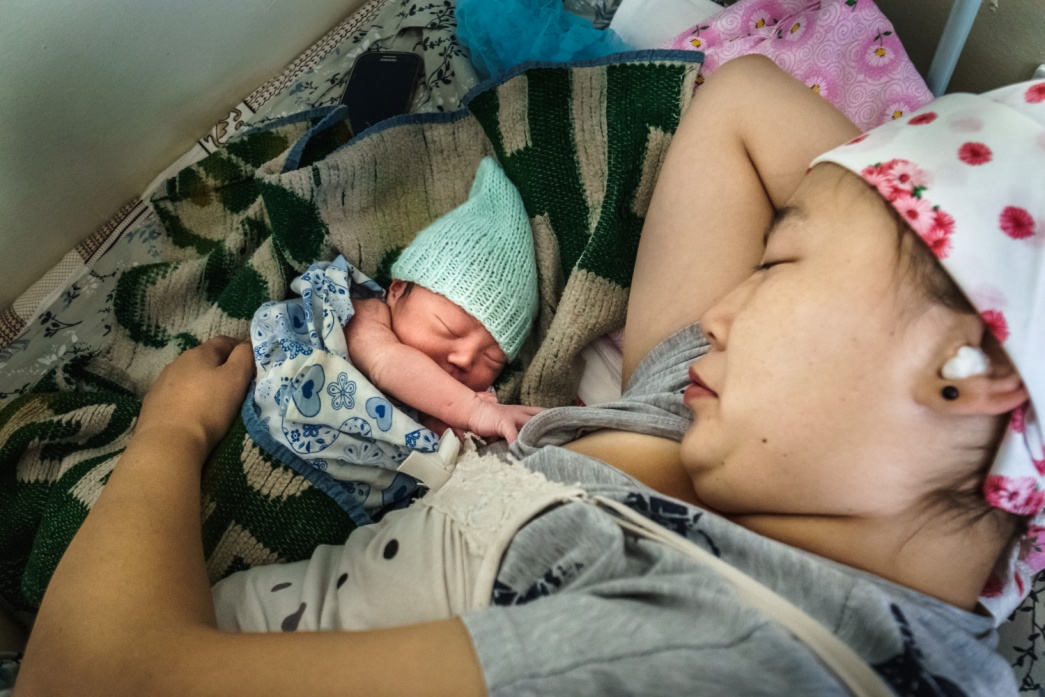 Sesión 11.
Afecciones del pecho y el pezón
11/1
© OMS/Yoshi Shimizu
Sesión 11. Objetivos Afecciones del pecho y el pezón
Después de completar esta sesión, los participantes serán capaces de reconocer y describir cómo tratar estas afecciones comunes del pecho y el pezón:
pezones planos o invertidos;
congestión;
mastitis;
pezones dolorosos o fisurados, y
además, los participantes reconocerán cuándo derivar las madres a médicos con experiencia para tratamiento avanzado.
11/2
Formas de los pechos y los pezones :¿Cuál es el mejor pecho para amamantar?
11/3
© Felicity Savage
[Speaker Notes: Esto se marca en la imagen como 11/2. Es de hecho 11/3. Sírvase la imagen de cambio.]
¿Qué observan?
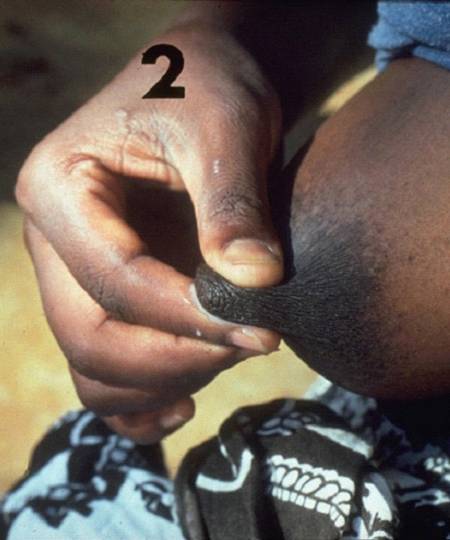 11/4
© Felicity Savage
[Speaker Notes: Es necesario ajustar los números en las imágenes.]
¿Qué observan?
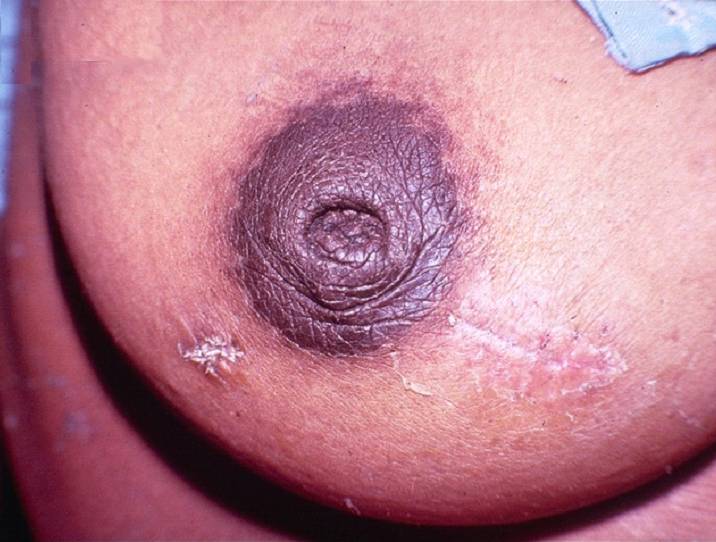 11/5
© Armida Fernandes
Manejo clínico:Pezones planos e invertidos
11/6
Manejo Clínico:Tratamiento con jeringa
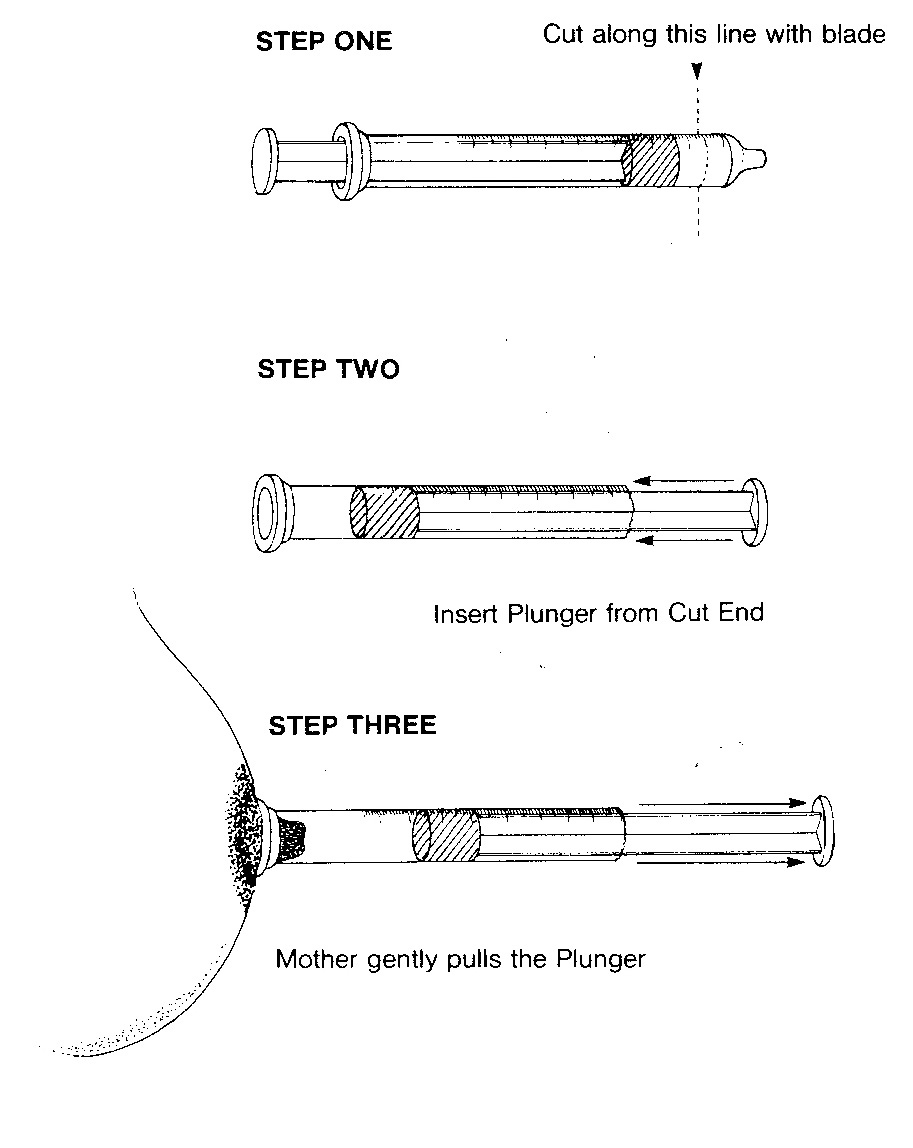 Paso 1
Corte por la línea con un bisturí
Paso 2
Introduzca el émbolo por el extremo seccionado
Paso 3
La madre retira lentamente el émbolo
11/7
© Felicity Savage
Diferencias: Pechos llenos y congestionados
11/8
¿Qué observan?
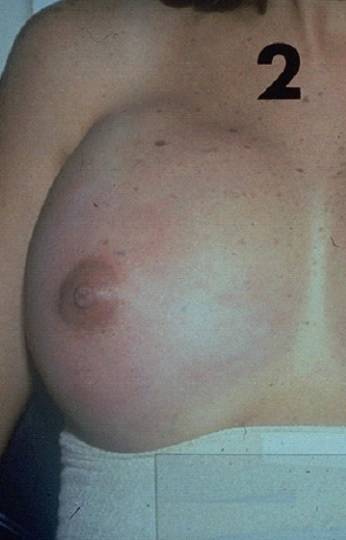 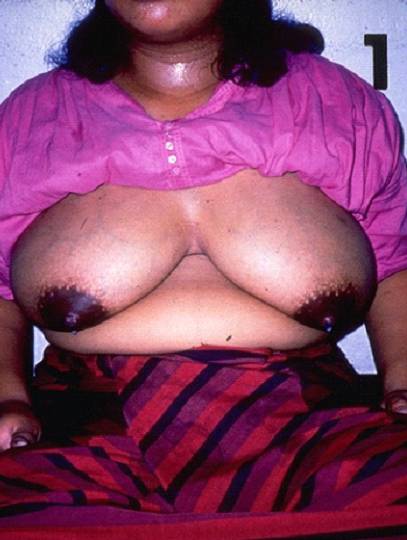 11/9
© UNICEF/UNI51384/Prensa
Congestión mamaria: Causas y prevención
11/10
Tratamiento: Congestión mamaria
No ponga «el pecho a descansar»
11/11
¿Qué observan?
11/12
© UNICEF C107-39
Síntomas de conducto obstruido y mastitis
Mastitis no infecciosa
Conducto obstruido
Mastitis infecciosa
Estasis láctea
Zona indurada
Masa
Sensible
Siente dolor
Progresa hacia
Zona eritematosa
Eritema localizado
Con fiebre
Sin fiebre
Se siente bien
Se siente enferma
11/13
© Felicity Savage
[Speaker Notes: Es necesario suprimir “28/14” en la esquina superior derecha de la imagen.]
Causas:Conductos obstruidos y mastitis
11/14
Tratamiento:Conductos obstruidos y mastitis
Mejore la remoción de la leche
Busque la causa y corríjala
Agarre incorrecto
Compresión por la ropa
Pecho grande que se drena mal
Aconseje
Amamantar con frecuencia
Masaje suave hacia el pezón
Compresas tibias
Analgésicos (ibuprofeno)
Sugiera, en caso de ser útil
Variar la posición
11/15
Tratamiento:Conductos obstruidos y mastitis
Si alguno de estos síntomas persiste:
Síntomas graves (fiebre alta, afección de una zona grande)
Fisura
Sin mejoría en 24 horas	
Se precisa un tratamiento avanzado
Descanso total
Derivar a un proveedor médico apropiado para tratamiento con antibióticos
11/16
¿Qué observan?
11/17
© UNICEF C107-32
¿Qué observan?
11/18
© Felicity Savage
¿Qué observan?
11/19
© Felicity Savage
¿Qué observan?
11/20
© Fisher Chloe
¿Qué observan?
11/21
© Felicity Savage
Manejo clínico:Pezones dolorosos
Busque una causa
Verifique el agarre
Examine los pechos (congestión, fisura, candidiasis)
Examine al bebé en busca de cándida o frenillo lingual
Administre el tratamiento apropiado
Refuerce la confianza de la madre
Mejore el agarre y continúe el amamantamiento
Disminuya la congestión (sugiera tomas frecuentes, extracción)
Aplique curación húmeda de la herida si la fisura está abierta o ulcerada
Trate la candidiasis si se presentan síntomas o si la madre siente dolor entre las tomas
11/22